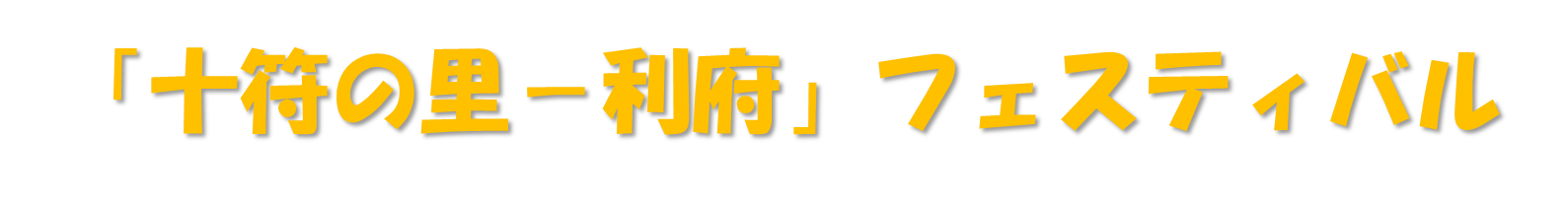 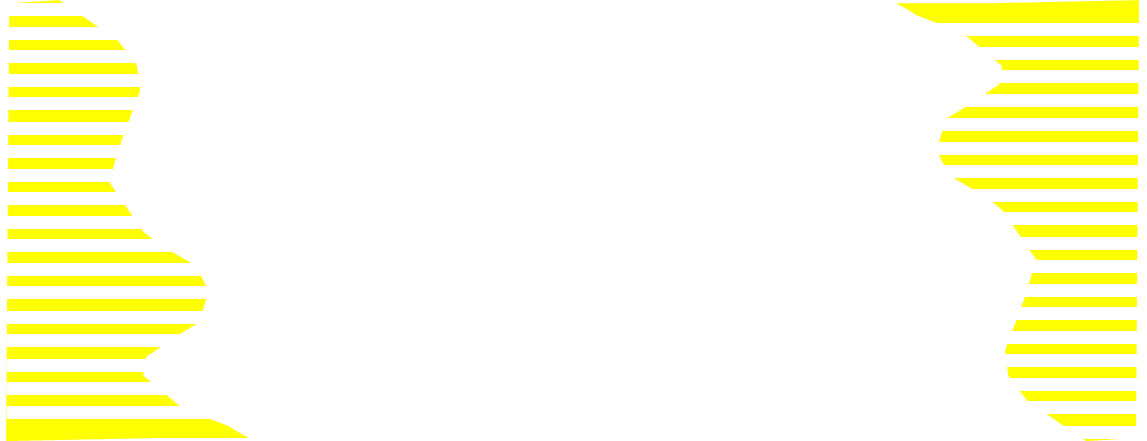 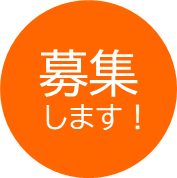 令和3年度　第30回
利府町産業ＰＲコーナー
～　あなたの知らない利府町が見つかる　～
利府町の秋の一大イベント「十符の里‐利府」フェスティバルにおいて、本町の産業各分野における企業の取扱い製品や商品・サービスなどを紹介する「ＰＲコーナー」を設けます。
　本企画は、利府松島商工会の「地域経済の活性化に寄与する」ことを目的とした「情報提供事業」として実施しますので、会員のみなさまのご協力をお願いいたします。
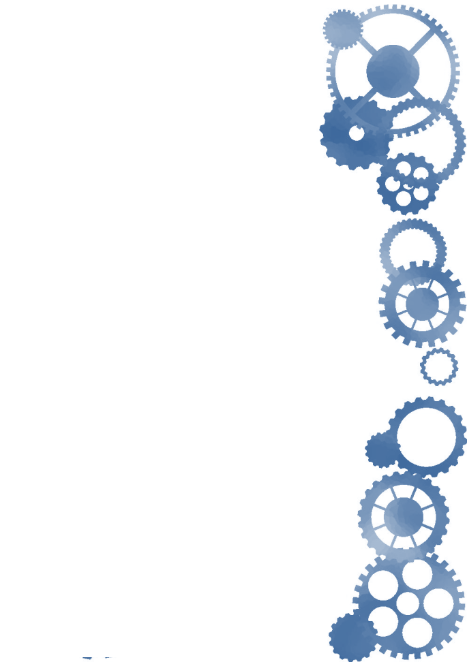 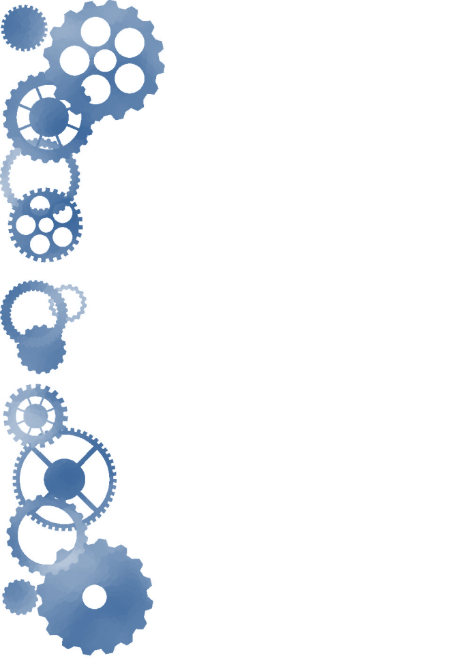 １　出展日時　　令和３年１０月　３日（日）　１３：００～１８：００
　　　　　　２　会　　　場　　利府町文化交流センター「リフノス」
　　　　　　　　　　　　　　　　１Fエントランスホール
　　　　　　３　搬入日時　　令和３年１０月　２日（土）１３：００～１７：００
　　　　　　４　搬出日時　　令和３年１０月　３日（日）１８：００～（イベント終了後）
申込締切　　令和３年８月６日（金）
【留意事項】
・展示スペースに限りがあるため、ご希望に添えない場合があります。
　選定につきましては、事務局へ一任願います。
・展示の可否や詳細につきましては、調整が整い次第、速やかにご連絡いたします。
今年のフェスティバルは・・・
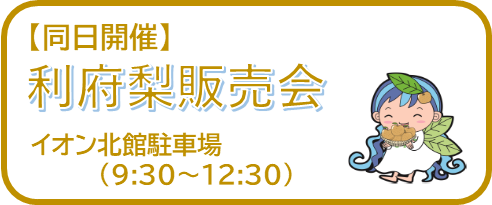 10/3（日） 13:00～2０:00（屋内イベントは18:00まで）
≪事業内容≫　　
●産業ＰＲコーナー
　　　産業振興協議会、商工会の展示＆体験ブース
●とふの市
　　　観光協会、ＪＡの地場産品販売
●ステージプログラム
　　　利府町観光大使、利府太鼓　ほか
●イベントコーナー
　　　新幹線総合車輌センター「ミニ新幹線」、利府祭人コンテスト、地域応援花火大会　ほか
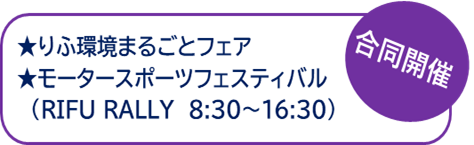 裏面もご覧ください
会場図
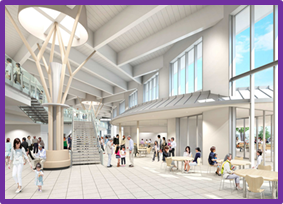 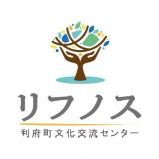 参考
令和元年9月15日（日）第29回「十符の里-利府」ﾌｪｽﾃｨﾊﾞﾙ
利府町産業振興協議会ＰＲコーナー
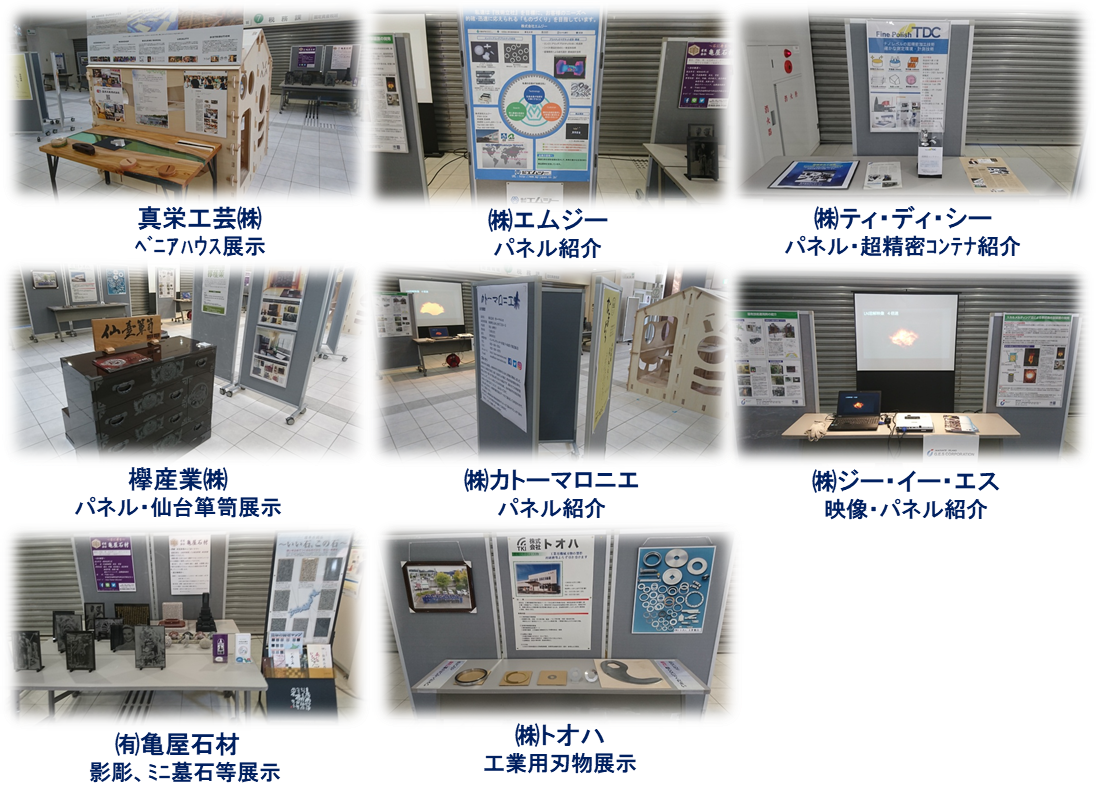 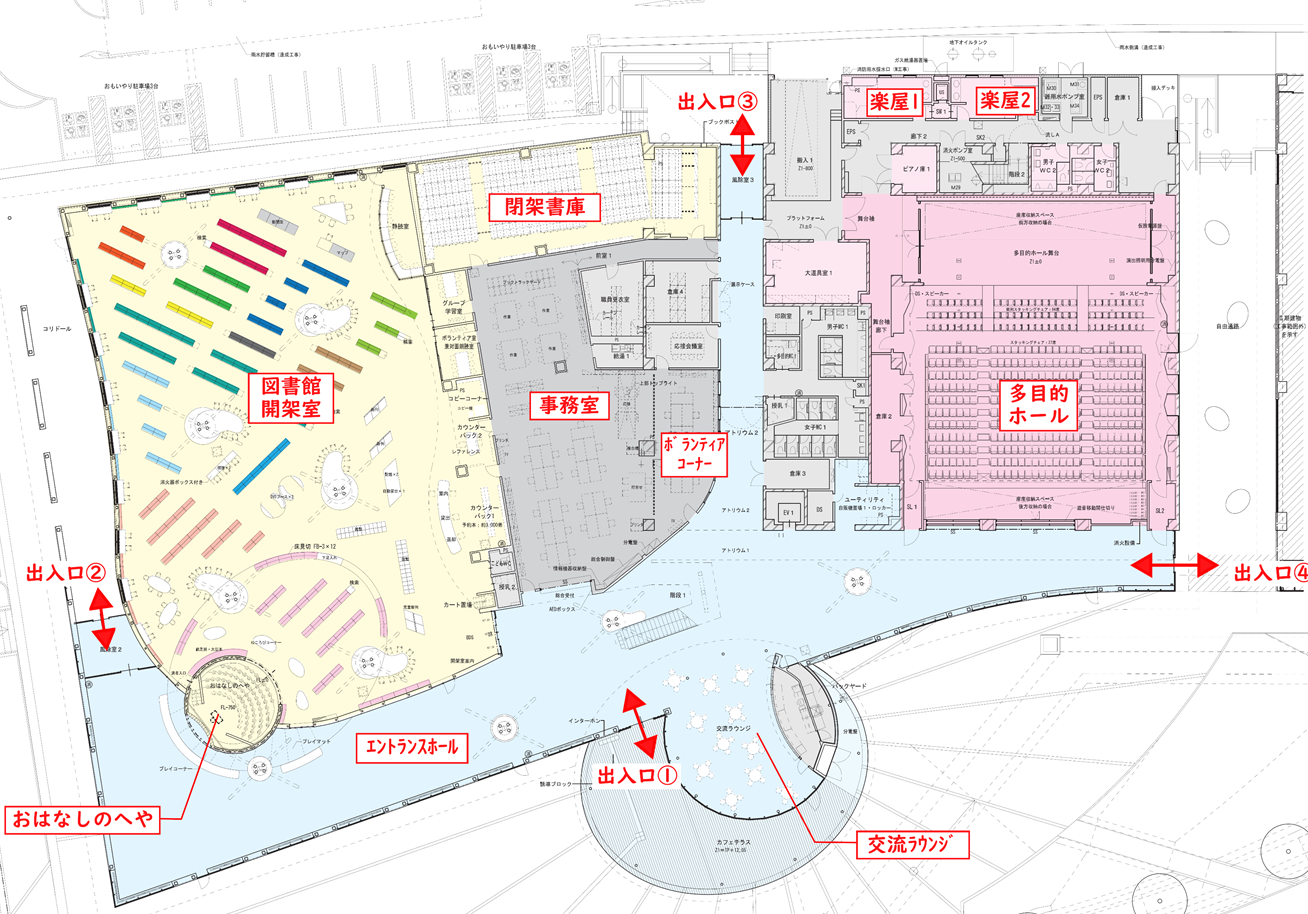 展示やパネルでの企業ＰＲ以外にも、取扱い製品や商品・サービスの販売、
　　　　　　　　　　体験コーナーなど、面白い企画があればぜひご相談ください！！
お問い合わせ・申込先　：　利府松島商工会　利府事務所
TEL：356-2124  　FAX：356-6088